Education – Neglect Conference 2019
Understanding the Impact of Parental Mental Health Problems on Childhood Neglect
Facilitator: Melanie Mills 
Birmingham and Solihull Mental Health Foundation Trust
Welcome and Introduction
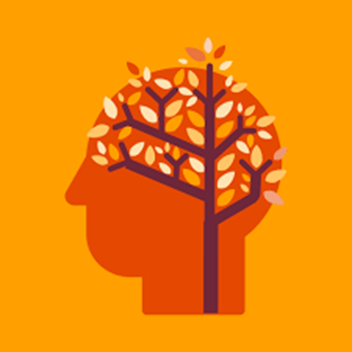 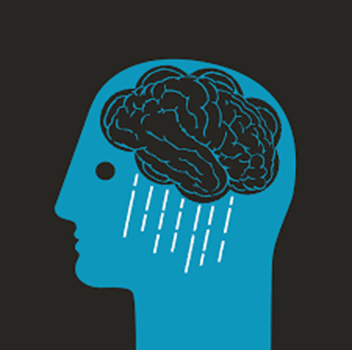 Learning Outcomes
Understand ‘mental health problems’ and the effect they might have on the person and services available (10 minutes)
Understand the potential links between parental mental health problems and childhood neglect (20 minutes)
Responding effectively to the needs of the child and parent (10 minutes)
Any questions? (5 minutes)
To Understand the IMPACT….
We need to know 3 things:
The nature of the parent’s mental health condition and how it affects them day to day 
The age/developmental stage/needs of the child
The context in which they live their lives
[Speaker Notes: If we are to understand the IMPACT we need to know 3 things- these should form your assessment of the situation]
Is it….?
A Mental Health Problem or 
 Mental Illness?

What is the difference? Does it matter?
[Speaker Notes: Over to John for a very brief overview…]
Mental health problems are common
Most people will have a ‘mental health problem’ at some point in their lives (1 in 4)
The most common is mixed depression and anxiety
A smaller percentage of people will be diagnosed with a ‘mental illness’ ie schizophrenia, bipolar disorder (1 to 2 in every 100)
Personality Disorders
Source: Mental Health Foundation
https://www.mentalhealth.org.uk/a-to-z
[Speaker Notes: We will use the term problem today as an overall encompassing term. So what services exist for all these needs in Birmingham?]
DO YOU KNOW YOUR AOT FROM YOUR HTT?
BHM 
CMHT 
AOT
HTT
FCAMHS

Psychiatric Liaison
FTB
Birmingham Healthy Minds
Community Mental Health Team
Assertive Outreach Team
Home Treatment Team
Forensic Child and Adolescent Mental Health Services
Mental health services in A and E
Forward Thinking Birmingham (0-25 years)
[Speaker Notes: Knowledge test!! What do you know? Points Mean Prizes!! Take chocolates to throw out!! ]
Test Your Knowledge!
How might a person be affected by….
Schizophrenia
Personality Disorder
PTSD
Bipolar disorder
Anxiety
Depression
Psychosis
………………………..ALWAYS ASK THEM!
[Speaker Notes: Mental health problems affect people in a variety of ways – behaviourally – socially, family etc Ask the group to answer – myth busting – true and false which statement refers to which illness??]
What happens when someone has a mental health problem?
Behavioural/thoughts/mood
Health and wellbeing
Relationships
Socially
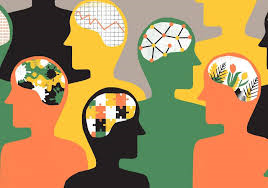 [Speaker Notes: Quick summary that it is never just about mood or behaviour – impacts their lives and family]
How would parenting be affected?
Boundaries/routines 
Emotional/physical availability
Decision-making 
Motivation 
Medication
Delusional beliefs - involving the child 
General ability to provide consistent care
[Speaker Notes: Ask the group for their thoughts on this]
The Context
…… it is important to note that, in contrast to situations of domestic abuse, which are always harmful to children, the presence of parental mental health problems does not, in and of itself, necessarily indicate any risk of harm to the children. 
Thus, in these cases, there were always other factors that indicated that the child may be at risk, whether it was the extreme nature of the parental mental health problems, expressed suicidal intent, or intent to harm the child; the co-existence of mental health problems with domestic abuse or substance misuse; or wider family and environmental factors such as social isolation’.
 
Source: Brandon et al, 2016  ‘Pathways to Harm, Pathways to Protection’ ; Triennial Analysis of SCRs
Learning about neglect from SCR’s
14 years old
Living with mother and sometimes her aunt
History of severe asthma since infancy
Difficulties at school
Bullying others/bullied
Self-harm
Sexual activity from 13 years of age
Challenges with engagement
Lola
[Speaker Notes: Familiar to anyone? What]
What do we know about Lola’s family?
Single parent (dad in prison)
Victim of  domestic abuse
Open to CMHT since 2010 (care support)  and HTT in crisis
Medication ++
Diagnosis of PTSD, depression and anxiety
Crack cocaine use/cannabis
Lola
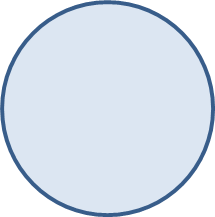 Mum
[Speaker Notes: What do they need? Problems with the case in that agencies knew different things]
Wider family
Aunt and Grandma
Provided  good support (emotionally and practically)
Lived with aunt occasionally
They had high expectations of services involved with mum and Lola
Shared their worries with agencies
Lola
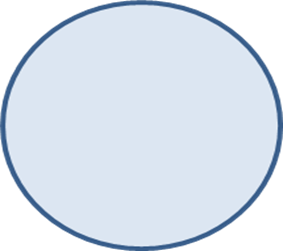 Mum
Wider networks
Proactive and supportive school
Lola was excluded and reintroduced to school
Referred concerns appropriately to CASS (ie, self-harm) and a FSW allocated to support the family.
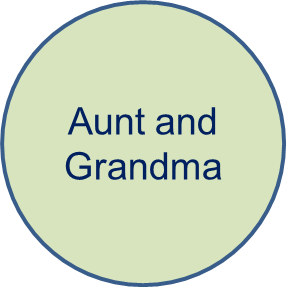 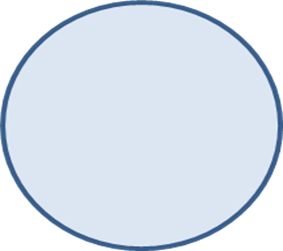 School
Mum
Other supportive networks
Sexual Health Services
GP
Asthma Clinic/hospital
Mental health services (mum)
Substance Misuse Service (mum)
Family Support Worker
Early Help Plan in place
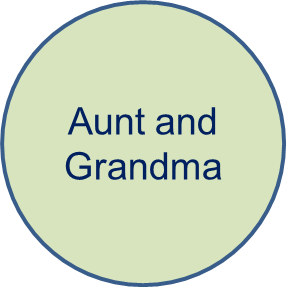 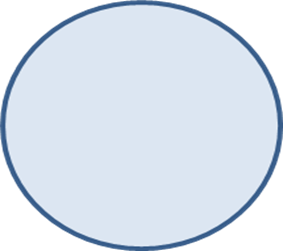 Mum
Health and Children’s Services
School
What Did We Learn from this Review?
‘It cannot be said that neglect directly led to Lola’s death’ however
There were indicators of adolescent neglect and poor emotional wellbeing
‘None of the agencies working closely with Lola identified her as suffering neglect’.
[Speaker Notes: Those who worked ‘intensively’ never thought about neglect but Sexual Health Clinic did and referred to MASH]
Learning continued
Lack of communication and joined-up work across agencies
Poor understanding of parental mental health problems and the impact on the child (especially when compounded by substance abuse and domestic abuse)
Complex cases being managed at Family Support Level
Escalation of concerns
Poor understanding of adolescent neglect and how this manifests itself (self harm, young carer, weight loss, worsening asthma)
Viewing and responding to Lola’s difficulties at an individual level and not collectively
How can we respond more effectively?
Group to feedback thoughts and suggestions on how we would support a child in a similar situation
How can this learning shape our practice?
What has changed?
[Speaker Notes: Multi-agency responses]
Q and A ?
Any final questions?
Thank you for your time!

BSMHFT Safeguarding Team: 	0121 301 1100
SPOA 				0121 301 4000